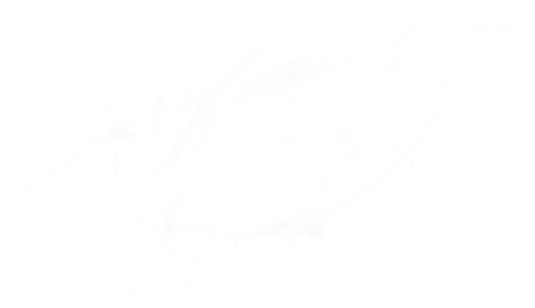 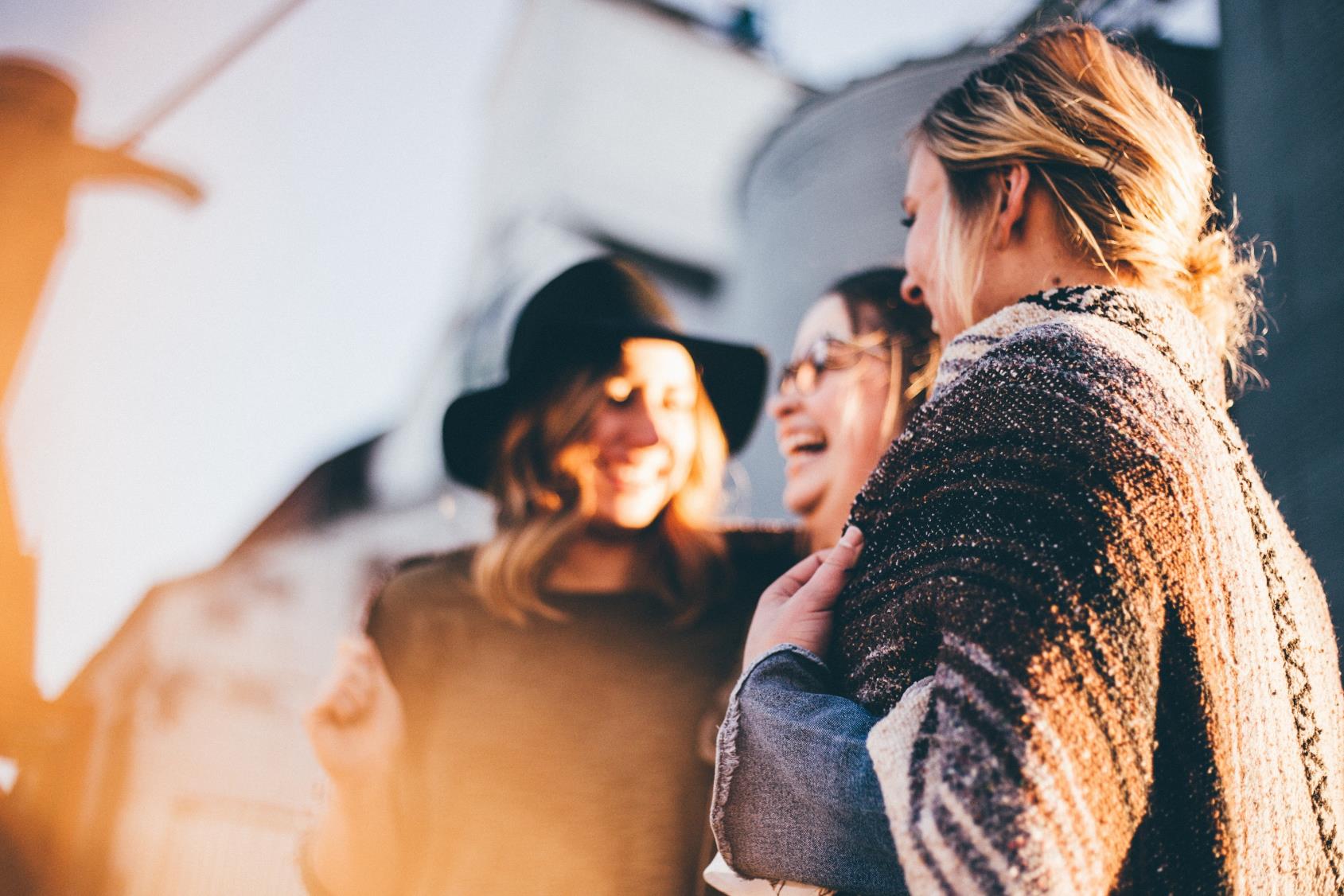 STAFF PARTY PARTY CELEBRATION
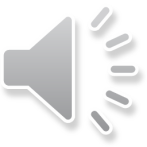 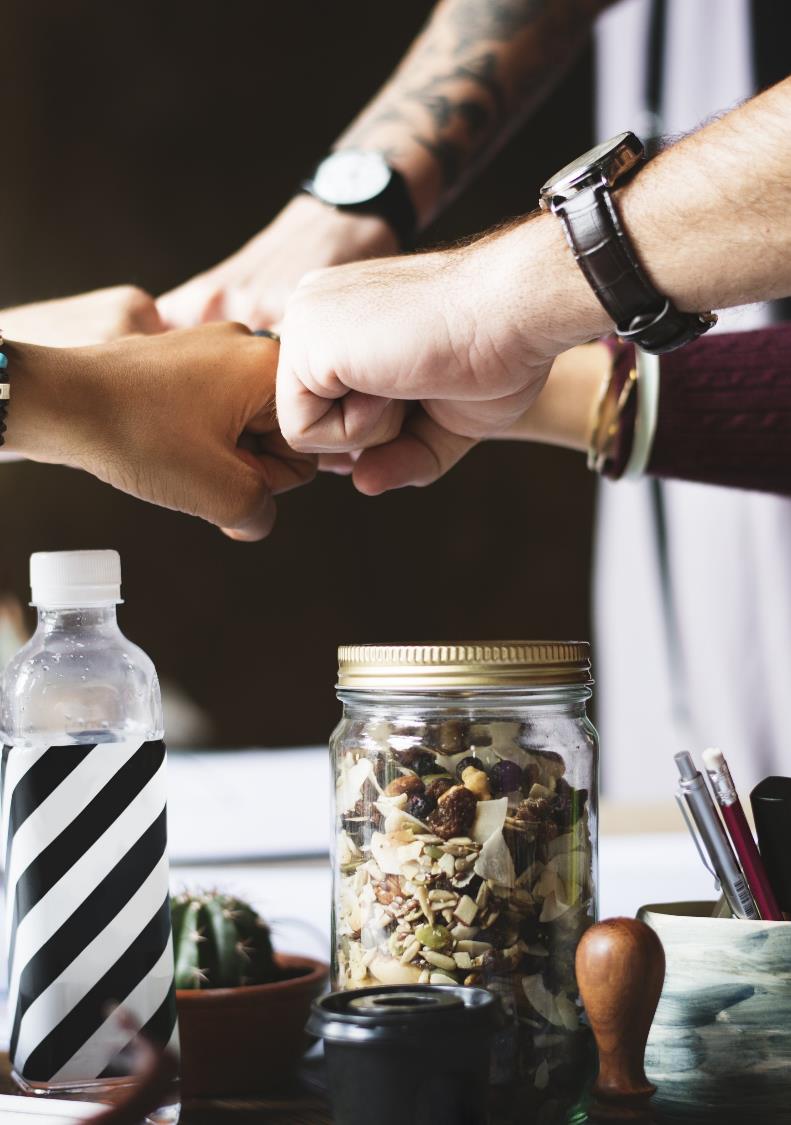 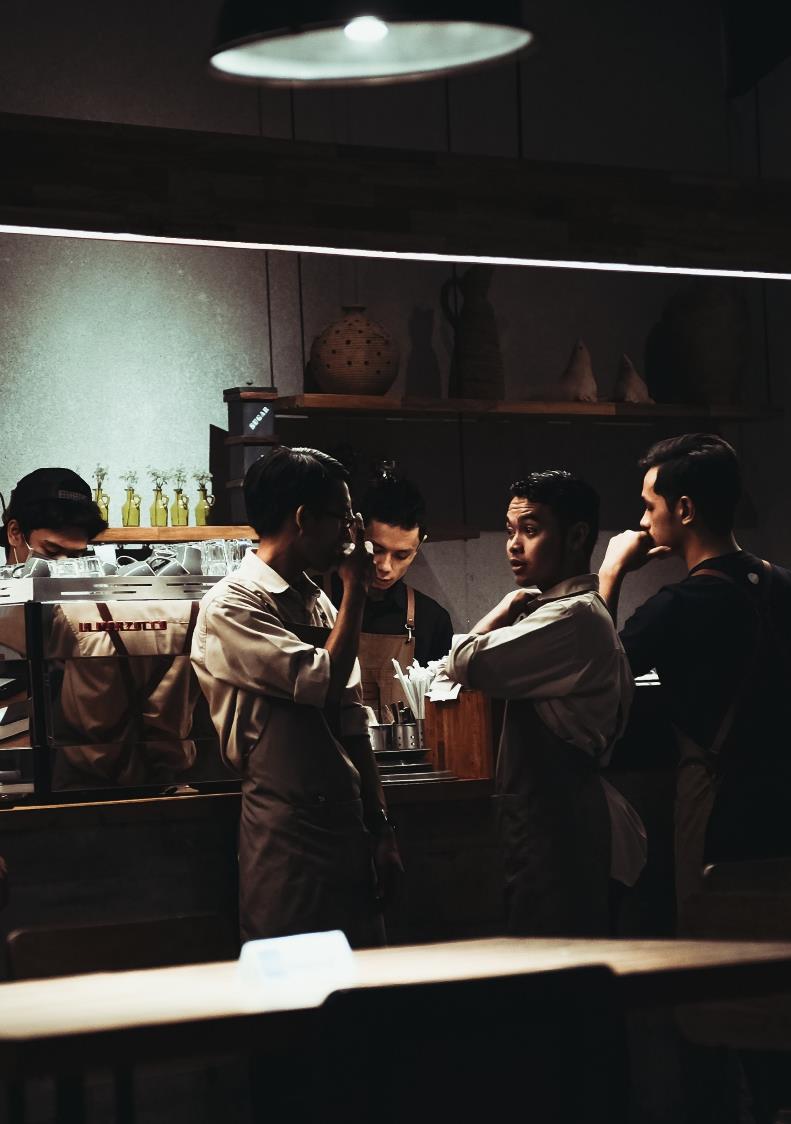 The increase in the age of time that can't be kept gives you maturity;And the only thing that can be left on this warm card, smeared with substandard lines of poetry, bring sinevery my sincere blessing.
[Speaker Notes: Lei fengPptNetworkwww.lfppt.com]
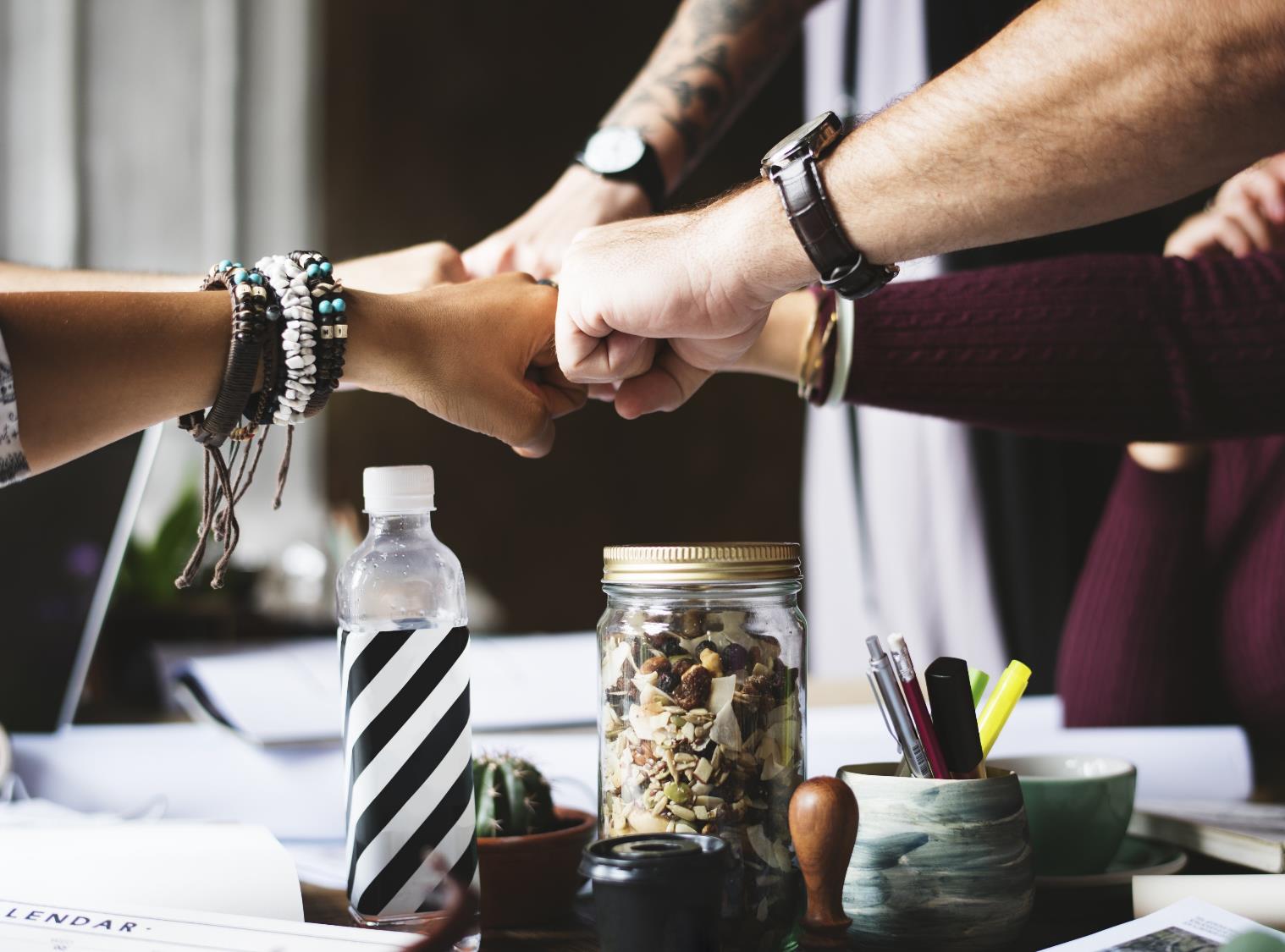 The increase in the age of time that can't be kept gives you maturity;And the only thing that can be left on this warm card, smeared with substandard lines of poetry, bring sinevery my sincere blessing.
[Speaker Notes: Lei fengPptNetworkwww.lfppt.com]
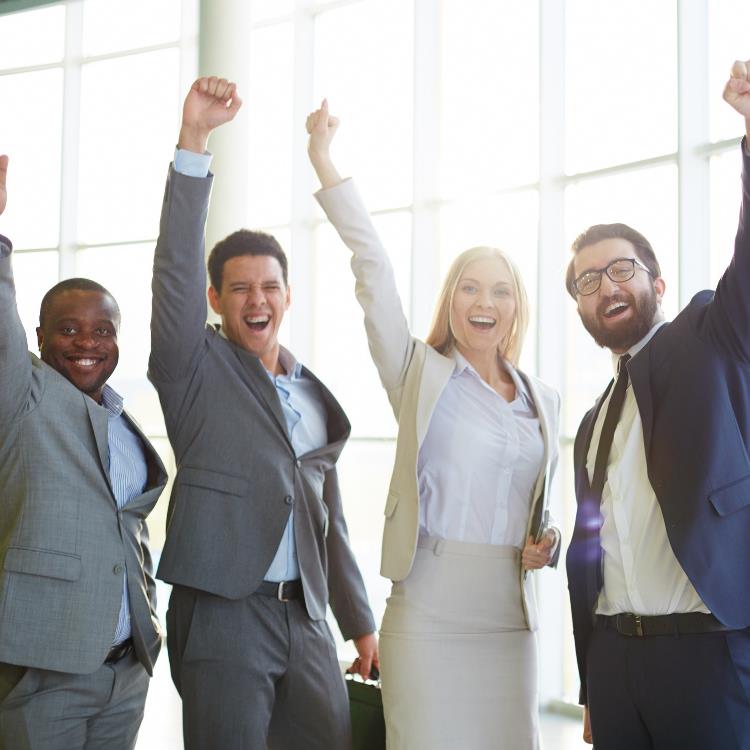 The increase in the age of time that can't be kept gives you maturity;And the only thing that can be left on this warm card, smeared with substandard lines of poetry, bring sinevery my sincere blessing.
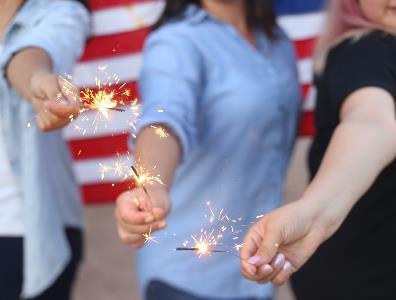 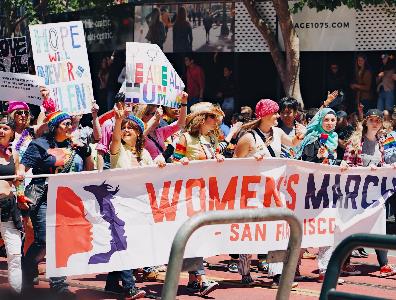 [Speaker Notes: Lei fengPptNetworkwww.lfppt.com]
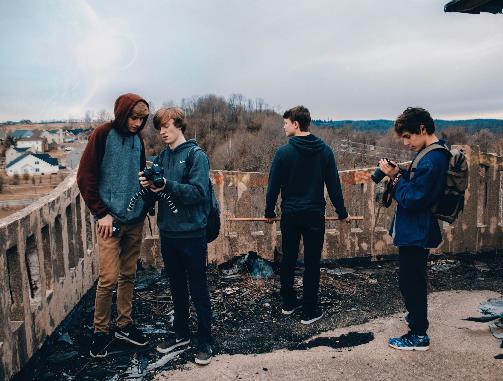 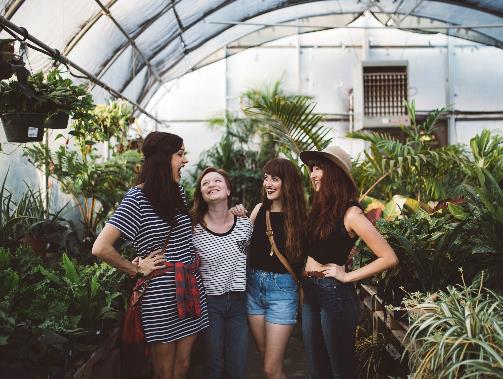 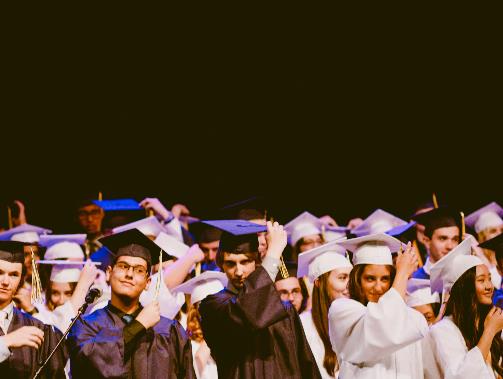 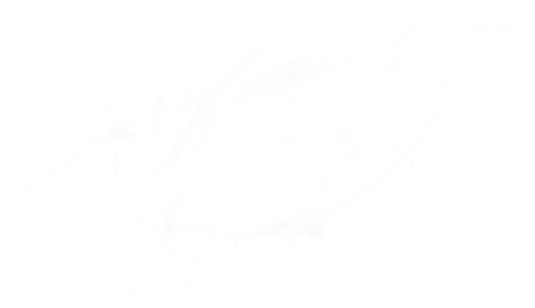 The increase in the age of time that can't be kept gives you maturity;And the only thing that can be left on this warm card, smeared with substandard lines of poetry, bring sinevery my sincere blessing.
[Speaker Notes: Lei fengPptNetworkwww.lfppt.com]
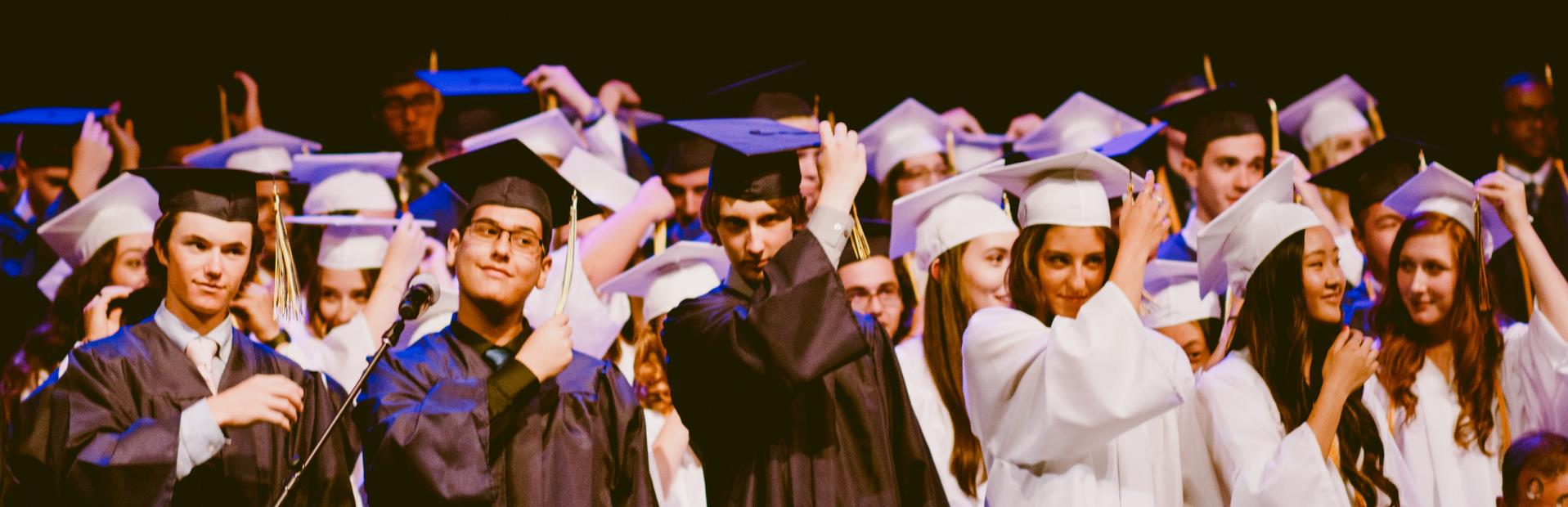 The increase in the age of time that can't be kept gives you maturity;And the only thing that can be left on this warm card, smeared with substandard lines of poetry, bring sinevery my sincere blessing.
[Speaker Notes: Lei fengPptNetworkwww.lfppt.com]
The increase in the age of time that can't be kept gives you maturity;And the only thing that can be left on this warm card, smeared with substandard lines of poetry, bring sinevery my sincere blessing.
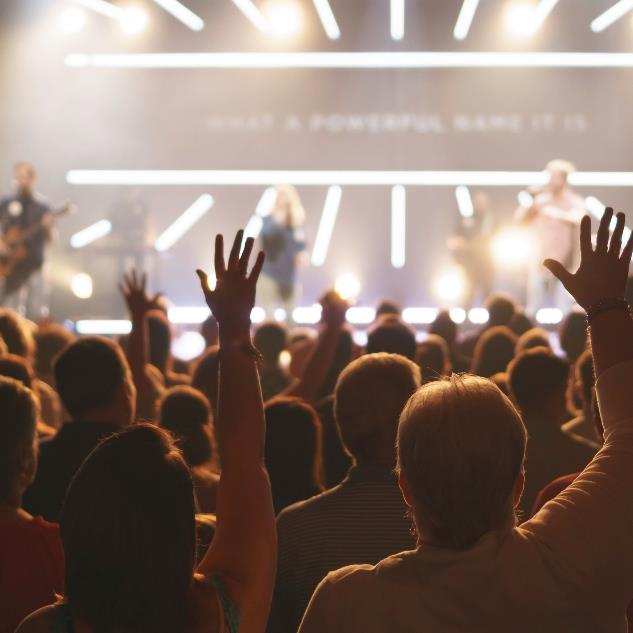 [Speaker Notes: Lei fengPptNetworkwww.lfppt.com]
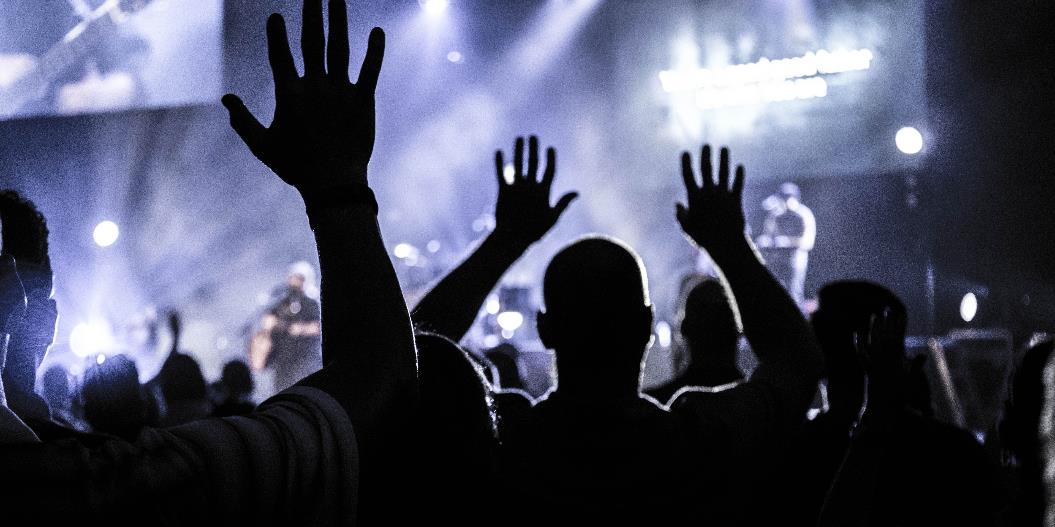 birthday party
The increase in the age of time that can't be kept gives you maturity;And the only thing that can be left on this warm card, smeared with substandard lines of poetry, bring sinevery my sincere blessing.
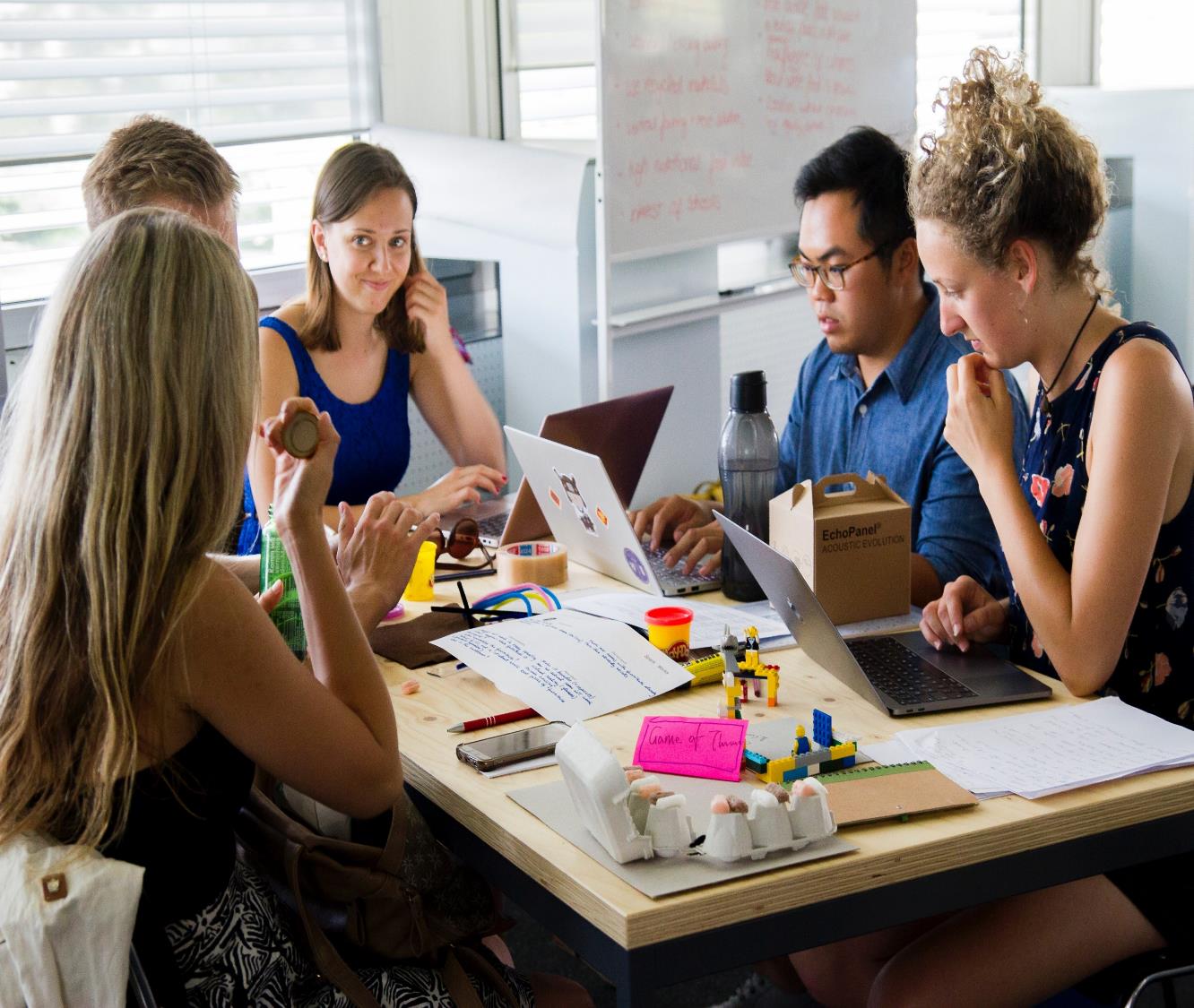 The increase in the age of time that can't be kept gives you maturity;And the only thing that can be left on this warm card, smeared with substandard lines of poetry, bring sinevery my sincere blessing.
[Speaker Notes: Lei fengPptNetworkwww.lfppt.com]
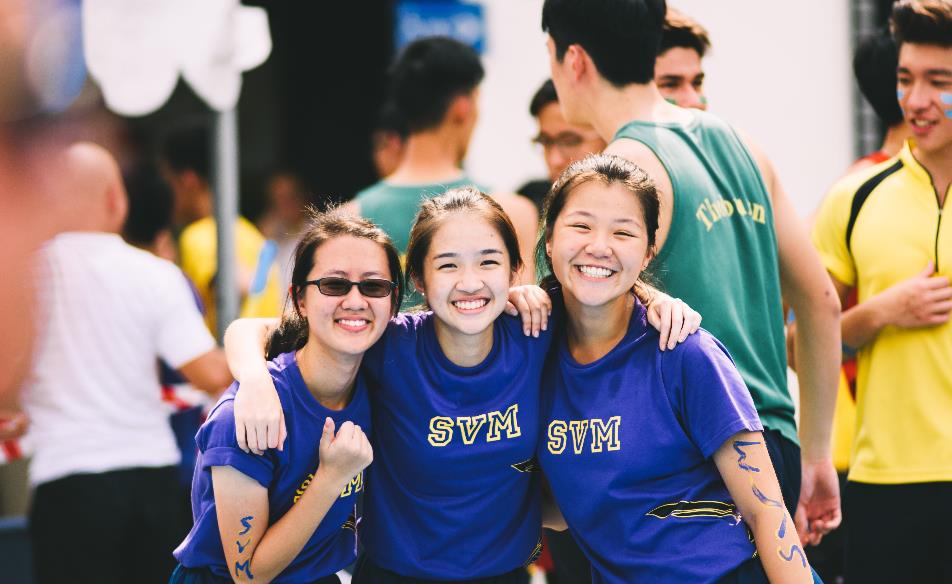 The increase in the age of time that can't be kept gives you maturity;And the only thing that can be left on this warm card, smeared with substandard lines of poetry, bring sinevery my sincere blessing.
The increase in the age of time that can't be kept gives you maturity;And the only thing that can be left on this warm card, smeared with substandard lines of poetry, bring sinevery my sincere blessing.
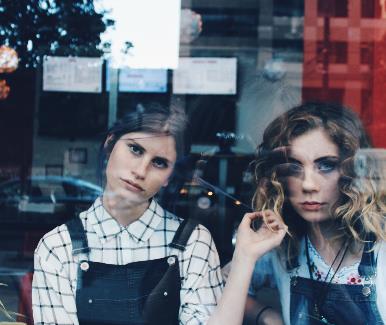 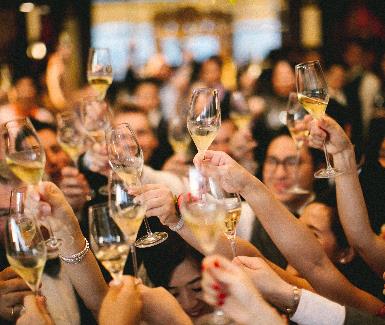 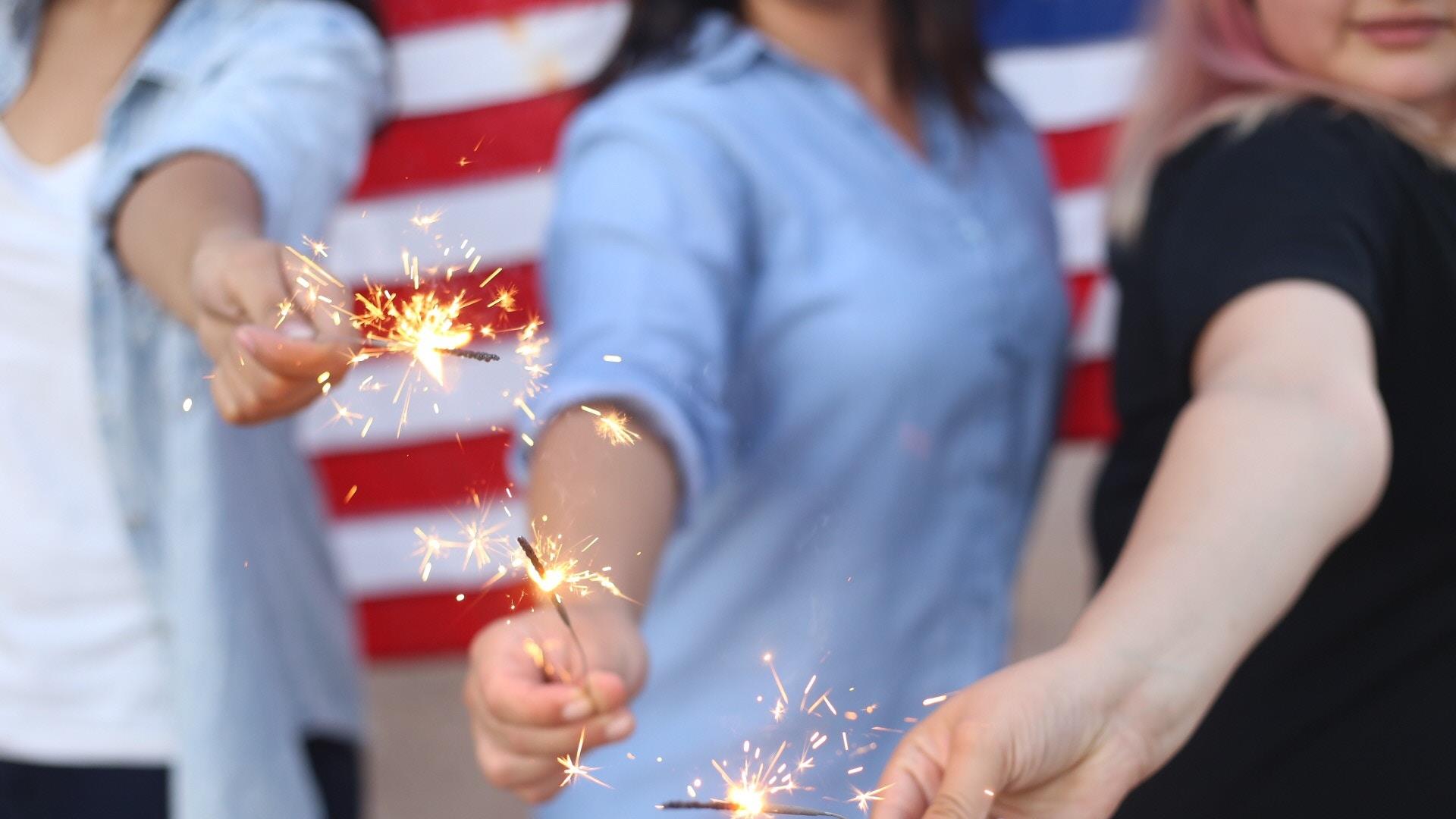 The increase in the age of time that can't be kept gives you maturity;And the only thing that can be left on this warm card, smeared with substandard lines of poetry, bring sinevery my sincere blessing.
The increase in the age of time that can't be kept gives you maturity;And the only thing that can be left on this warm card, smeared with substandard lines of poetry, bring sinevery my sincere blessing.
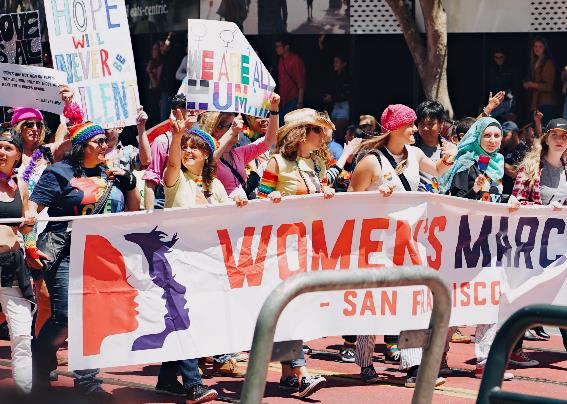 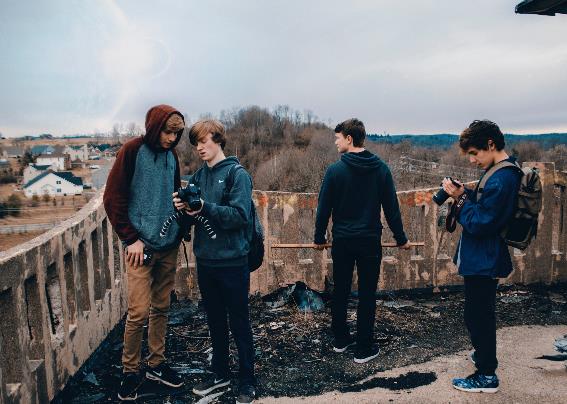 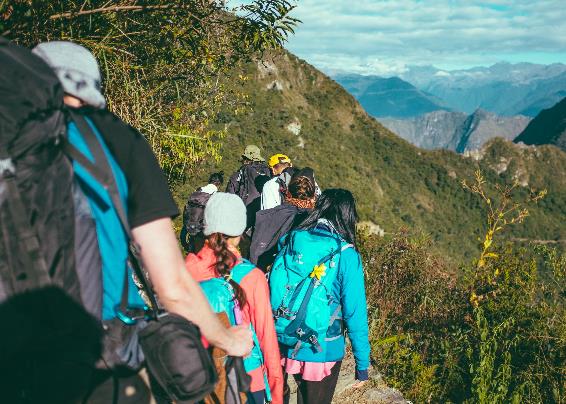 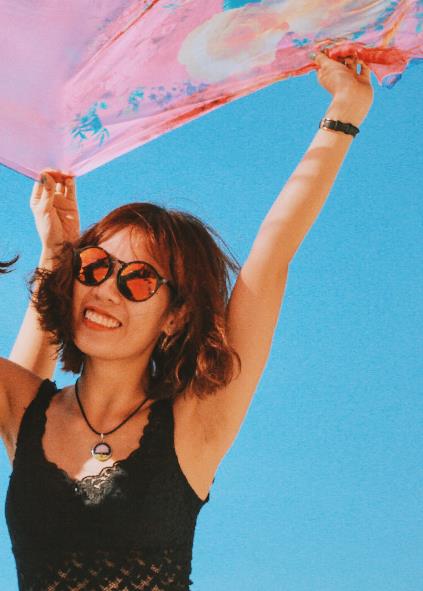 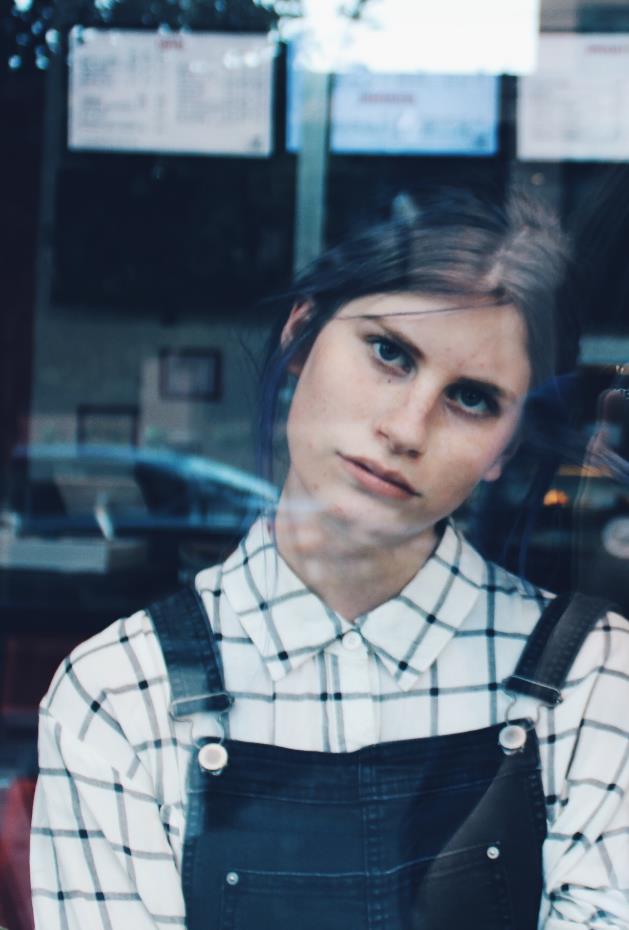 birthday party
The increase in the age of time that can't be kept gives you maturity;And the only thing that can be left on this warm card, smeared with substandard lines of poetry, bring sinevery my sincere blessing.
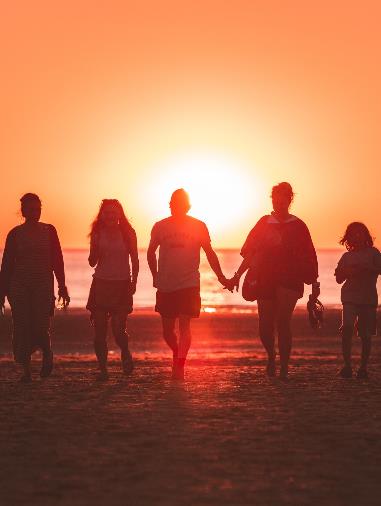 birthday party
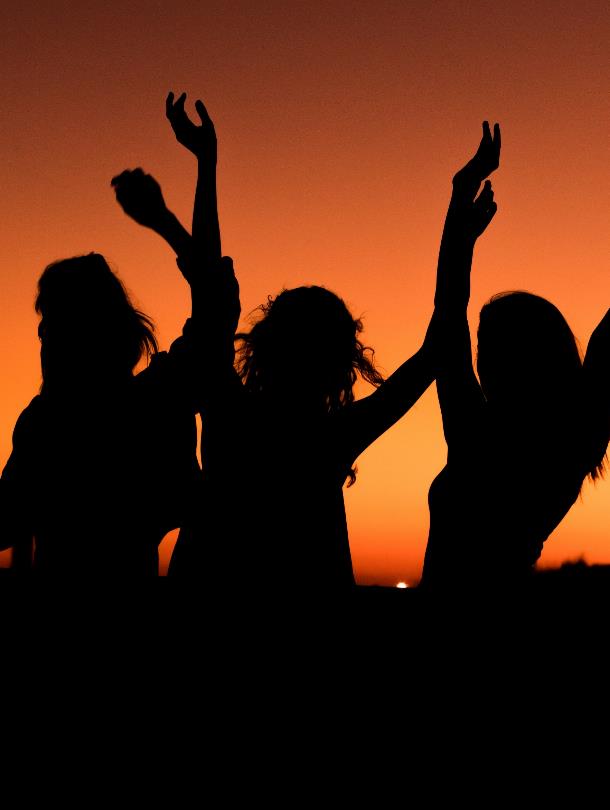 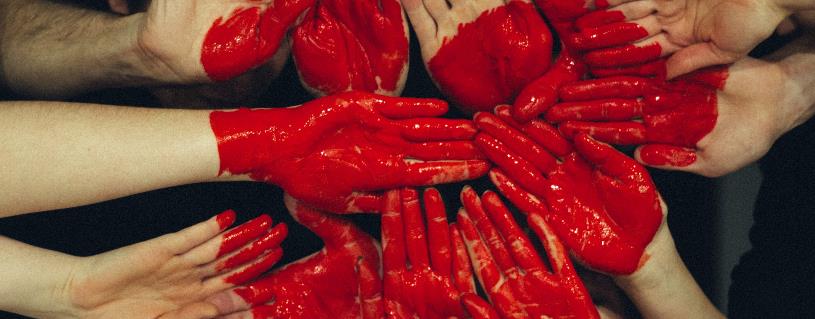 The increase in the age of time that can't be kept gives you maturity;And the only thing that can be left on this warm card, smeared with substandard lines of poetry, bring sinevery my sincere blessing.
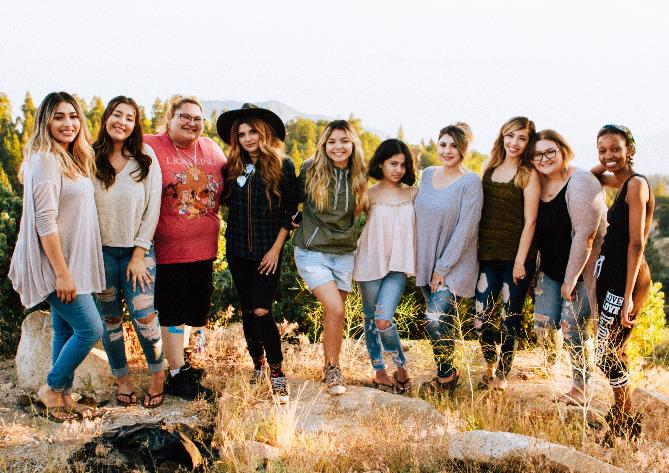 The increase in the age of time that can't be kept gives you maturity;And the only thing that can be left on this warm card, smeared with substandard lines of poetry, bring sinevery my sincere blessing.
birthday party
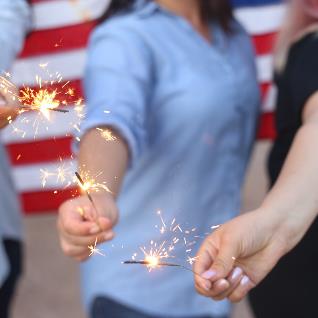 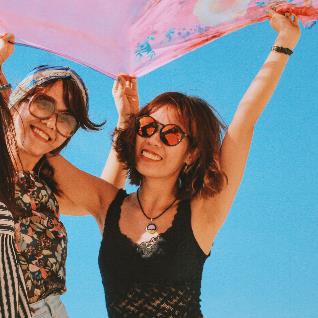 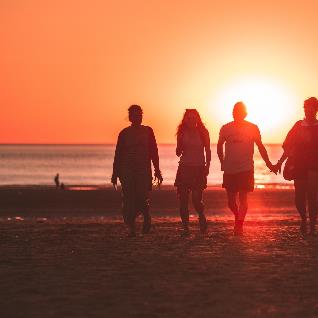 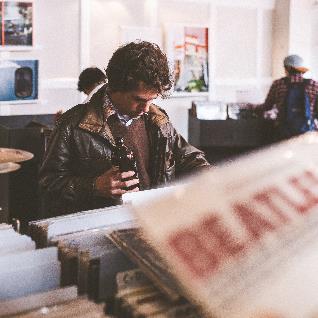 The increase in the age of time that can't be kept gives you maturity;And the only thing that can be left on this warm card, smeared with substandard lines of poetry, bring sinevery my sincere blessing.
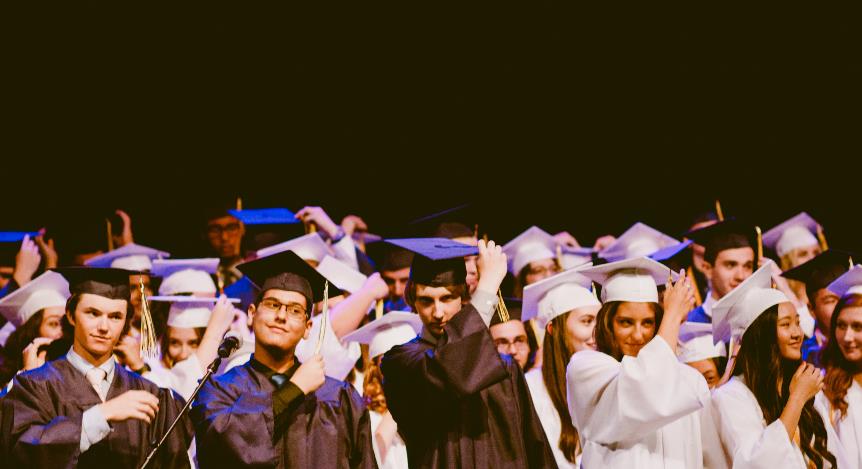 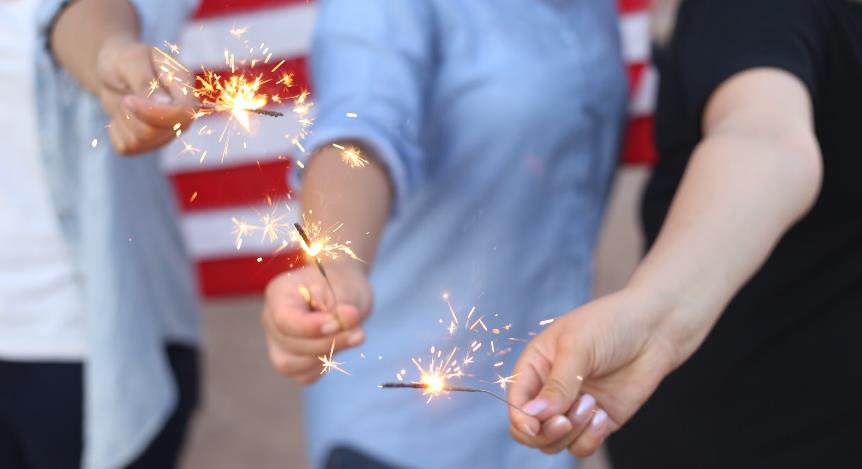 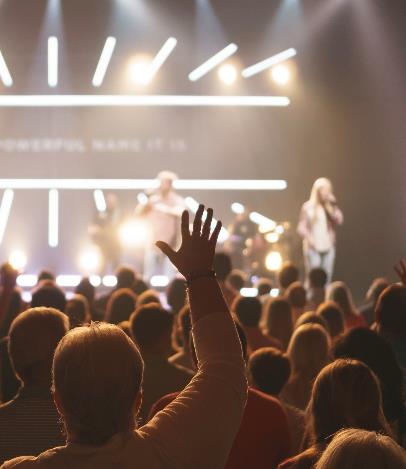 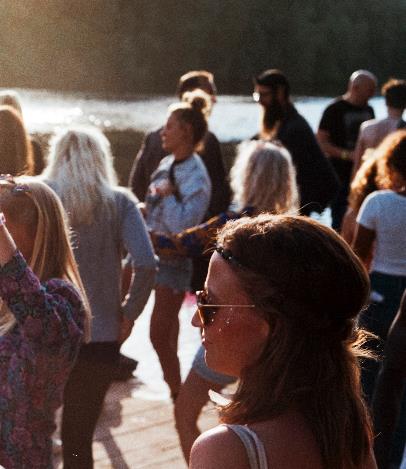 The increase in the age of time that can't be kept gives you maturity;And the only thing that can be left on this warm card, smeared with substandard lines of poetry, bring sinevery my sincere blessing.
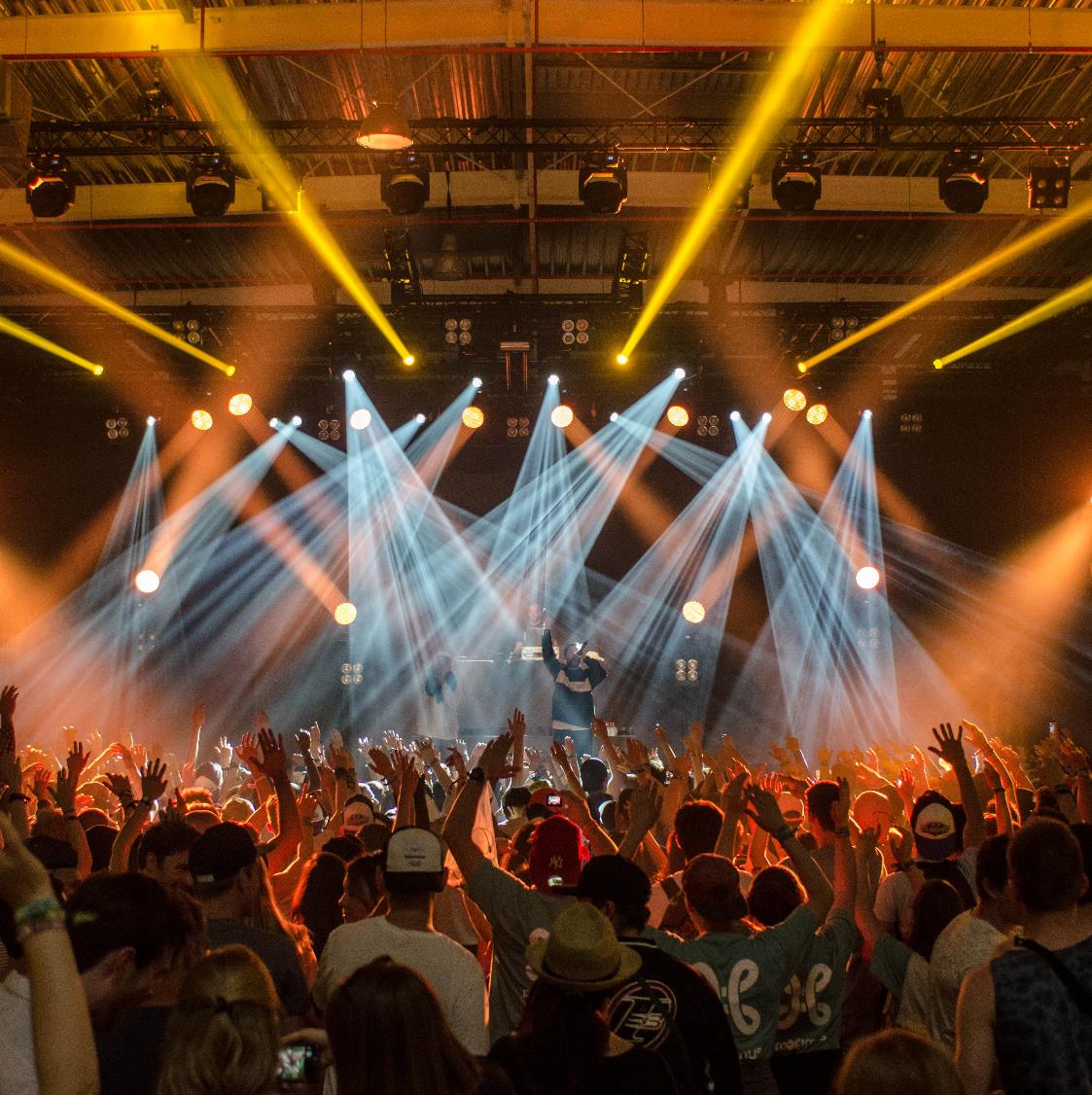 birthday party
The increase in the age of time that can't be kept gives you maturity;And the only thing that can be left on this warm card, smeared with substandard lines of poetry, bring sinevery my sincere blessing.
[Speaker Notes: Lei fengPptNetworkwww.lfppt.com]
birthday party
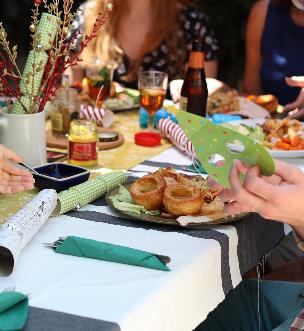 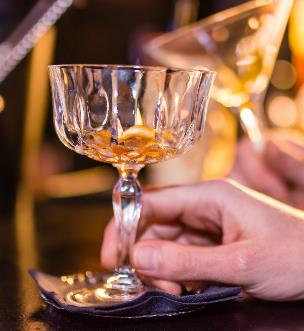 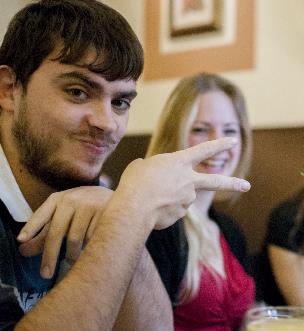 000
The increase in the age of time that can't be kept gives you maturity;And the only thing that can be left on this warm card, smeared with substandard lines of poetry, bring sinevery my sincere blessing.
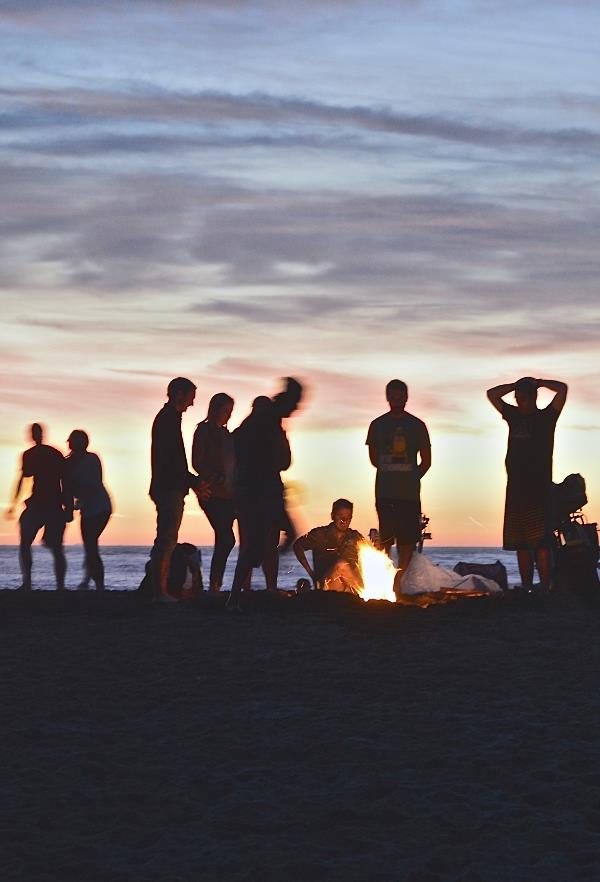 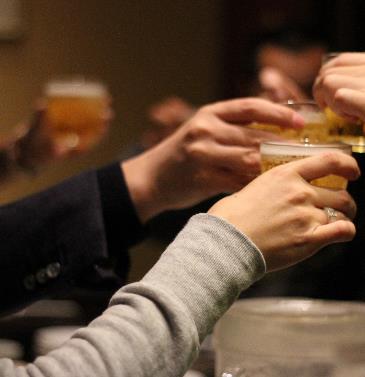 birthday party
The increase in the age of time that can't be kept gives you maturity;And the only thing that can be left on this warm card, smeared with substandard lines of poetry, bring sinevery my sincere blessing.
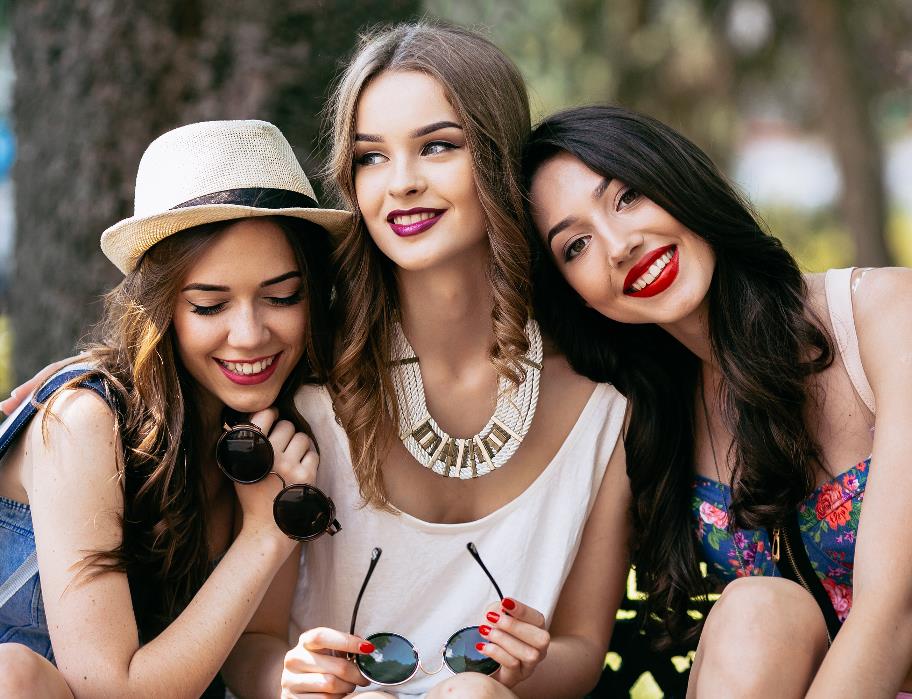 The increase in the age of time that can't be kept gives you maturity;And the only thing that can be left on this warm card, smeared with substandard lines of poetry, bring sinevery my sincere blessing.
[Speaker Notes: Lei fengPptNetworkwww.lfppt.com]
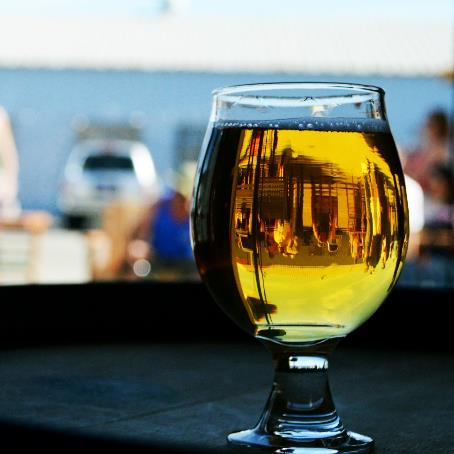 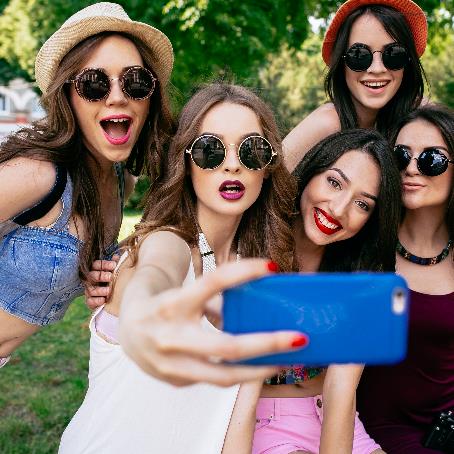 The increase in the age of time that can't be kept gives you maturity;And the only thing that can be left on this warm card, smeared with substandard lines of poetry, bring sinevery my sincere blessing.
The increase in the age of time that can't be kept gives you maturity;And the only thing that can be left on this warm card, smeared with substandard lines of poetry, bring sinevery my sincere blessing.
[Speaker Notes: Lei fengPptNetworkwww.lfppt.com]